Inicio/Fin
Pasa de tiempo
Conector
INICIO
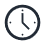 A
FIN
Cuadro de actividad
Conecta con procedimiento
Conector de página
#
1
1
Decisión o alternativa
ABCDEFGHIJKLMNOPQRSTUVWXYZ
?
Dirección de flujo
No
Si
DIAGRAMA DE FLUJO
ABCDEFGHIJKLMNOPQRSTUVWXYZ
ABCDEFGHIJKLMNOPQRSTUVWXYZ
ABCDEFGHIJKLMNOPQRSTUVWXYZ
ABCDEFGHIJKLMNOPQRSTUVWXYZ
ABCDEFGHIJKLMNOPQRSTUVWXYZ
ABCDEFGHIJKLMNOPQRSTUVWXYZ
ABCDEFGHIJKLMNOPQRSTUVWXYZ
ABCDEFGHIJKLMNOPQRSTUVWXYZ
ABCDEFGHIJKLMNOPQRSTUVWXYZ
ABCDEFGHIJKLMNOPQRSTUVWXYZ
ABCDEFGHIJKLMNOPQRSTUVWXYZ
A
INICIO
1
2
3
4
5
6
7
7A
8
9
9
ABCDEFGHIJKLMNOPQRSTUVWXYZ
No
1
si
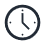 A
FIN